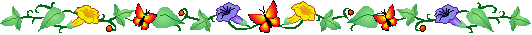 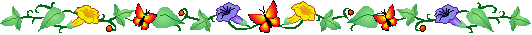 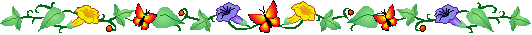 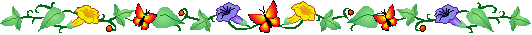 BỒI DƯỠNG TỐ CHẤT ĐỌC SÁCH
TIẾT 3: TỔNG KẾT CHIA SẺ SÁCH
Giáo viên : Phạm Thị Nga
Lớp: 4A1
TRƯỜNG TIỂU HỌC THẠCH CHÂU
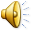 Hoạt động 1: Ghi chép đọc sách khoa học
- Giới thiệu các chủ đề sách:
+ Động vật
+ Thực vật
+ Toán học
+ Tin học
Mỗi em lên chọn một cuốn sách mà mình hứng thú cùng bảng KWLQ.
Đọc sách và ghi chép những điều học được vào bảng KWLQ.
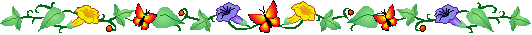 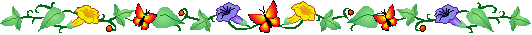 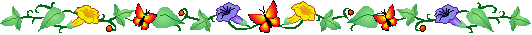 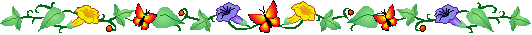 HĐ2: Chia sẻ trong nhóm chủ đề sách khoa học
- Xếp nhóm theo chủ đề: Những bạn  nào chọn chung một chủ đề thì xếp cùng một nhóm và ngồi lại với nhau.
- Mời các bạn trong mỗi nhóm chủ đề căn cứ vào ghi chép của mình  chia sẻ cùng bạn “Điều em học được” và “Em còn những câu hỏi khác”.
- Các bạn trong nhóm dựa vào chia sẻ của bạn, xem liệu có giải đáp được câu hỏi còn lại của các bạn khác hay không?
- Nếu không giải đáp được thì hãy cho bạn hướng để giải quyết câu hỏi đó.
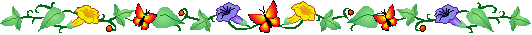 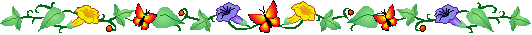 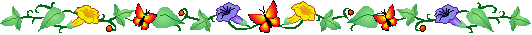 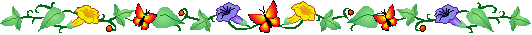 HĐ2: Chia sẻ trong nhóm chủ đề sách khoa học
Ví dụ chia sẻ mẫu:
Xin chào tất cả các bạn! 
Hôm nay tớ muốn chia sẻ với các bạn cuốn sách Tên sách là: Các biện pháp ứng phó với tình huống  nguy hiểm. Tác giả là: Nguyễn Thanh Ngân
Nội dung chính của cuốn sách này : Giới thiệu 20 tình huống nguy hiểm mà ta hay gặp phải.
Điểm đặc biệt nhất mà tớ cảm thấy ở cuốn sách này là : Trang bị cho chúng ta những kiến thức cần thiết để ứng phó  với những tình huống nguy hiểm trong thực tế.
Cuốn sách này đã khiến tớ nảy sinh câu hỏi mới là : Cách phân biệt vết rắn có độc và rắn thường ?
Tớ cảm thấy nó rất hợp với người nào thích khám phá.
Cảm ơn mọi người đã chú ý lắng nghe!
HĐ3: Lan tỏa sách khoa học
Trò chơi Đổi chỗ ngồi
Bước 1: Giáo viên yêu cầu học sinh đặt bảng KWLQ và sách tại chỗ ngồi của mình.
Bước 2: Giáo viên hướng dẫn học sinh hoán đổi chỗ ngồi của nhau, sau đó các em xem sách và bảng KWLQ của các bạn khác.
Bước 3: Mỗi học sinh cầm sẵn trên tay mẩu giấy sticker (hoặc một mẩu giấy nhỏ). Sau khi xem xong sách và bảng KWLQ của bạn, em hãy đánh giá bài viết của bạn bằng hình thức đánh sao hoặc viết lời nhận xét cho bạn trên mẩu giấy sticker.
Bước 4: Giáo viên cho nhận xét, khuyến khích học sinh tiếp tục khám phá những điều muốn biết.
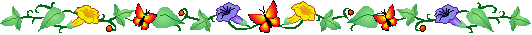 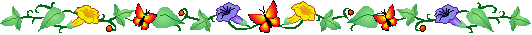 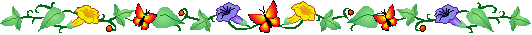 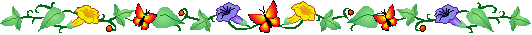 XIN CẢM ƠN QUÝ THẦY, CÔ 
ĐÃ VỀ DỰ GIỜ, THĂM LỚP!